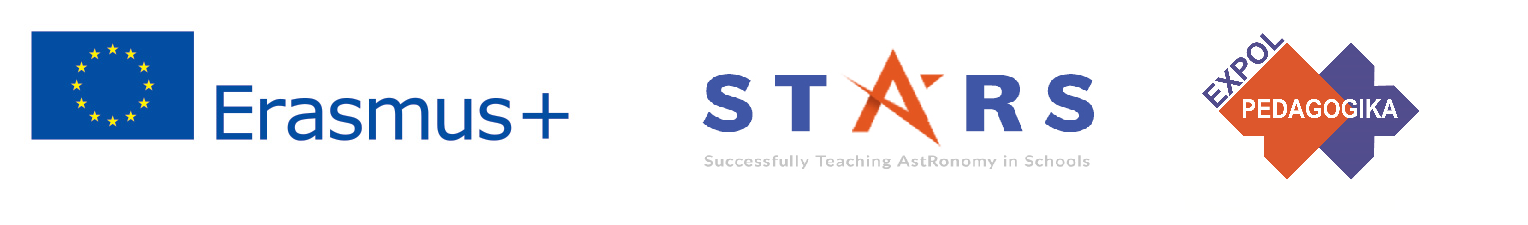 Project: STARS (Successfully Teaching AstRonomy in Schools)		 			
This project has been funded with the support of the Erasmus+ Programme, K2 Action, Strategic Partnerships in School Education.
Project Agreement Number: 2017-1-SK01-KA201-035344
Tréningový program pre učiteľov (O2)

Modul #2
Pohyb nebeských teliesKuželosečky
Táto publikácia (dokument) reprezentuje výlučne názor autora a SAAIC – Národná agentúra programu Erasmus+ ani Európska komisia nezodpovedajú za akékoľvek použitie informácií obsiahnutých v tejto publikácii (dokumente).
.
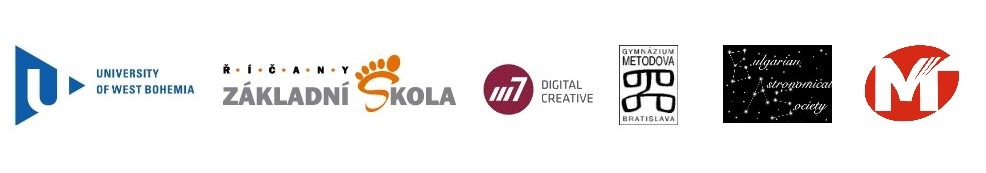 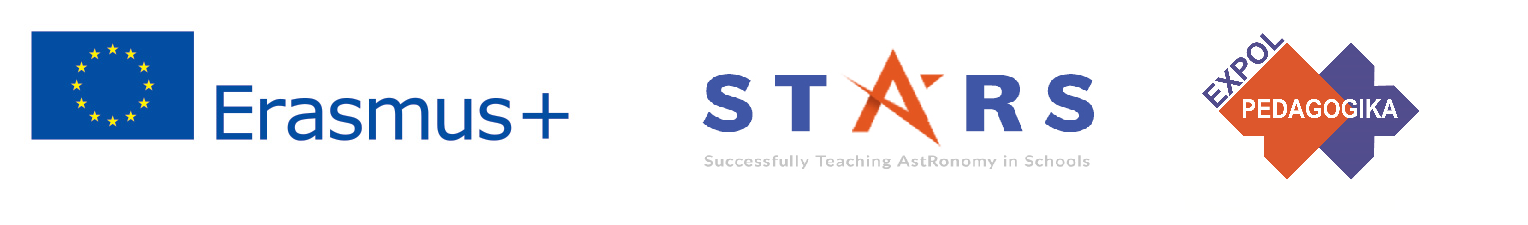 STARS - Úvod do projektu
1. STARS Metodická príručka pre učiteľov
zdroj pre učiteľov pripravený na použitie
2. STARS Tréningový program pre učiteľov
inovatívny a komplexný prístup
3. STARS Online Platforma s príkladmi osvedčených postupov, príležitostí na diskusie a výmenu poznatkov
4. STARS Koncept edukačného programu na výučbu astronómie
Medzinárodná online konferencia 2020
project-stars.com
Táto publikácia (dokument) reprezentuje výlučne názor autora a SAAIC – Národná agentúra programu Erasmus+ ani Európska komisia nezodpovedajú za akékoľvek použitie informácií obsiahnutých v tejto publikácii (dokumente).
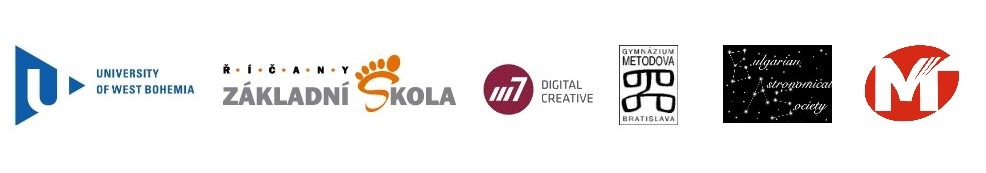 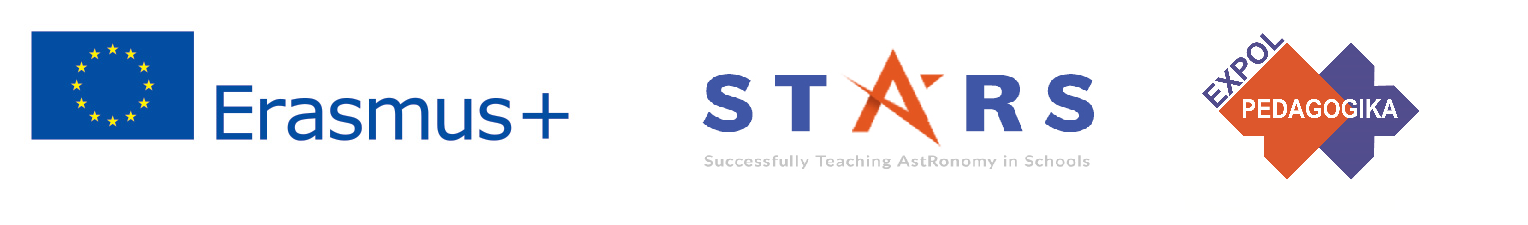 Moduly projektu STARS
#1 	Súhvezdia.				#6 	Galaktickej prostredie.
#2 	Pohyb nebeských telies.	#7 	Slnko a hviezdy.
#3 	Newtonov gravitačný zákon.	#8 	Naša Galaxia a iné galaxie.
#4 	Objavovanie vesmíru. 		#9 	Vesmír.
#5 	Slnečná sústava.			#10	Hvezdárne / observatóriá.
Táto publikácia (dokument) reprezentuje výlučne názor autora a SAAIC – Národná agentúra programu Erasmus+ ani Európska komisia nezodpovedajú za akékoľvek použitie informácií obsiahnutých v tejto publikácii (dokumente).
.
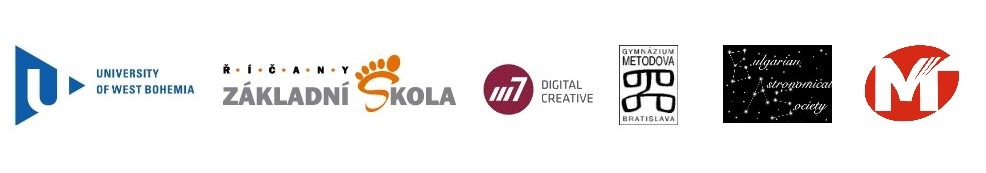 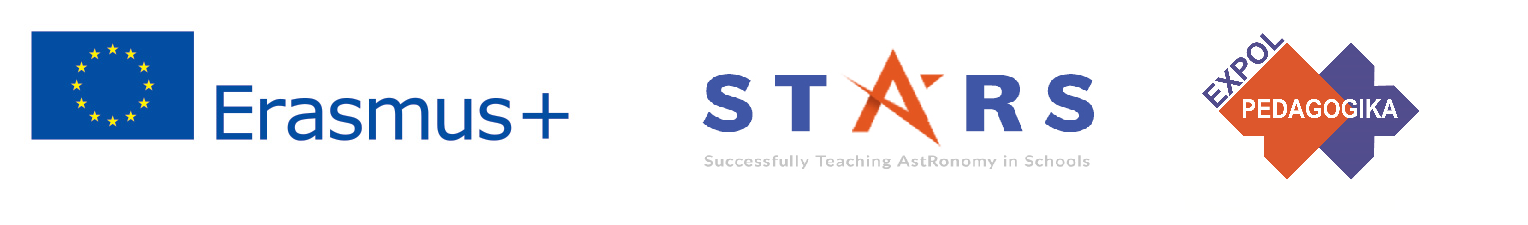 Ako sú moduly štruktúrované
Každý modul je rozdelený do niekoľkých tém.
	Každá téma obsahuje:
Stručný úvod a kľúčové slová;
Teoretická část pre učiteľa - Poskytuje základné informácie potrebné na prípravu lekcie na túto tému (v niektorých prípadoch odkazy na ďalšie materiály na internete).
Praktické cvičenia pre žiakov – (vo väčšine prípadov) pripravené na použitie v triede, doplnené odpoveďami.
Táto publikácia (dokument) reprezentuje výlučne názor autora a SAAIC – Národná agentúra programu Erasmus+ ani Európska komisia nezodpovedajú za akékoľvek použitie informácií obsiahnutých v tejto publikácii (dokumente).
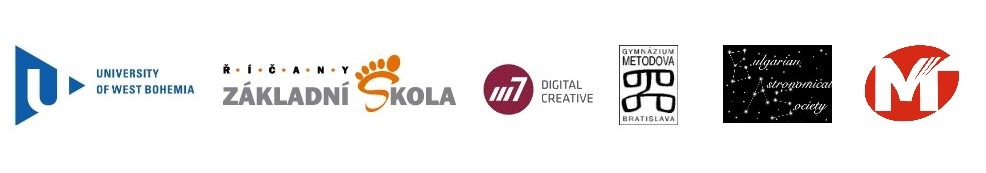 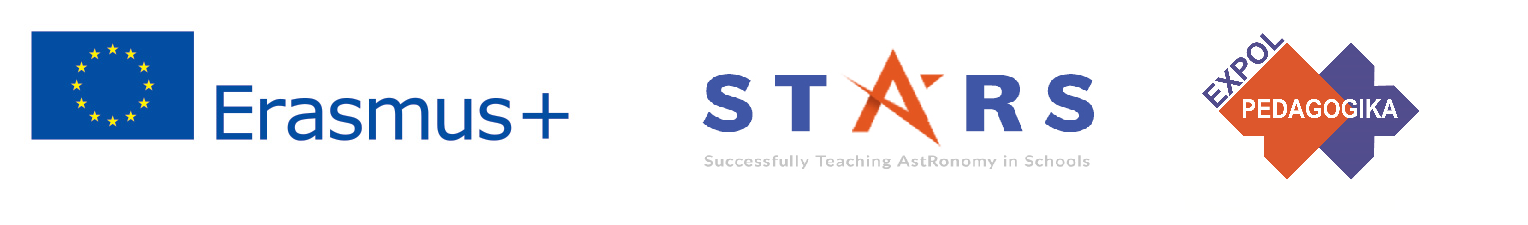 Ako pristupovať k materiálu 1
Pozorne si prečítajte teoretickú časť pre učiteľa.

Ak máte otázky, hľadajte odpovede v ďalších materiáloch na stránke projektu (http://project-stars.com/?lang=bg) alebo na iných webových stránkach.                                                           Pozor! Uistite sa, že zdroje sú spoľahlivé!

Pripravte si teoretickú časť Vašej vyučovacej hodiny.
Táto publikácia (dokument) reprezentuje výlučne názor autora a SAAIC – Národná agentúra programu Erasmus+ ani Európska komisia nezodpovedajú za akékoľvek použitie informácií obsiahnutých v tejto publikácii (dokumente).
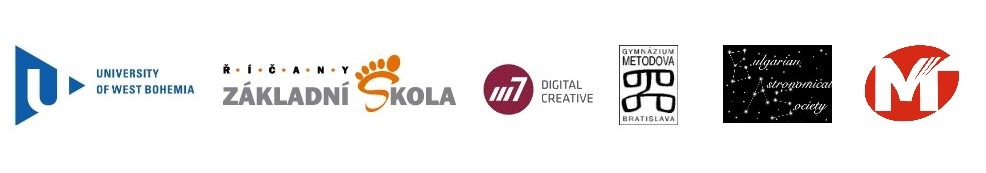 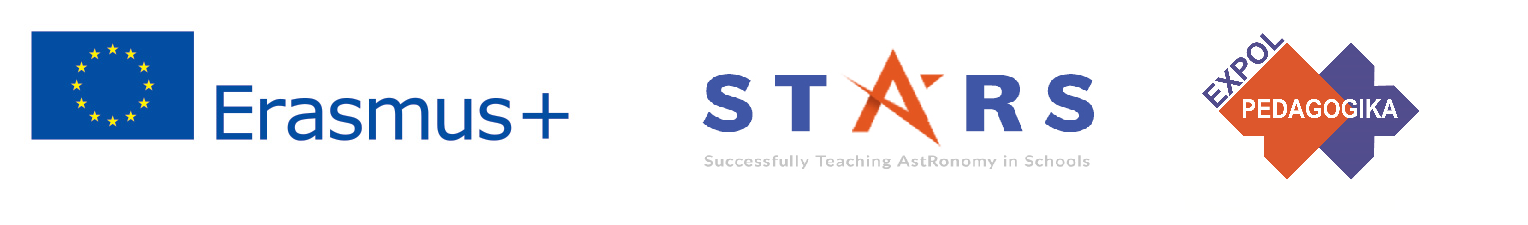 Ako pristupovať k materiálu 2
Pozorne si prečítajte praktické cvičenia a odpovede na ne.

Ak máte otázky, hľadajte odpovede v ďalších materiáloch na stránke projektu (http://project-stars.com/?lang=bg) alebo na iných webových stránkach.
      Pozor! Uistite sa, že zdroje sú spoľahlivé!

V závislosti od Vašej teoretickej časti si vyberte praktické cvičenia na ilustráciu materiálu, ktorý ste si vybrali. Ďalšie cvičenia nájdete v ďalších materiáloch na stránke projektu (http://project-stars.com/?lang=bg) alebo na iných webových stránkach.                                                           Pozor! Uistite sa, že zdroje sú spoľahlivé!
Táto publikácia (dokument) reprezentuje výlučne názor autora a SAAIC – Národná agentúra programu Erasmus+ ani Európska komisia nezodpovedajú za akékoľvek použitie informácií obsiahnutých v tejto publikácii (dokumente).
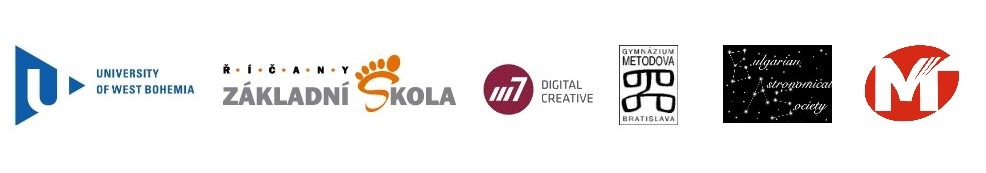 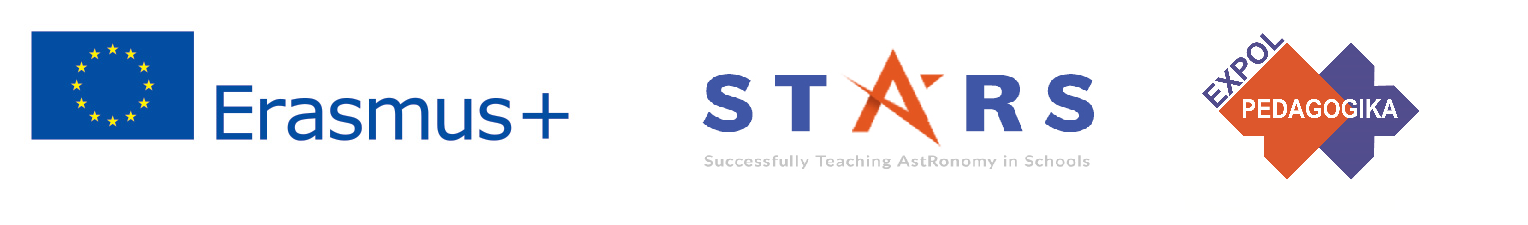 Ako pristupovať k materiálu 3:
Majte na pamäti, že si niektoré cvičenia vyžadujú ďalšie pomôcky a materiály, ktoré sú v školských učebniach ťažko dostupné. Na ne sa musíte pripraviť vopred - buď si ich zaobstaráte sami a dodáte ich žiakom, alebo upozornite žiakov, aby si ich pripravili dopredu!

Odporúčame vyskúšať si vybrané cvičenia vopred a sami posúdiť ich zložitosť a čas potrebný na ich realizáciu v triede. Ak to pokladate za potrebné, môžete vykonať zmeny v ponúknutých cvičeniach, skrátiť, resp. zjednodušiť ich atď., pokiaľ to nenaruší ich pedagogický význam.

Podľa vlastného uváženia môžete niektoré cvičenia (alebo ich časti) zadať na domácu úlohu - vykonať predbežné prípravy pred hodinou alebo dokončiť cvičenia doma.
Táto publikácia (dokument) reprezentuje výlučne názor autora a SAAIC – Národná agentúra programu Erasmus+ ani Európska komisia nezodpovedajú za akékoľvek použitie informácií obsiahnutých v tejto publikácii (dokumente).
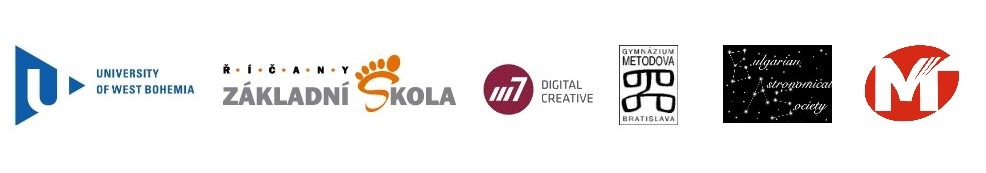 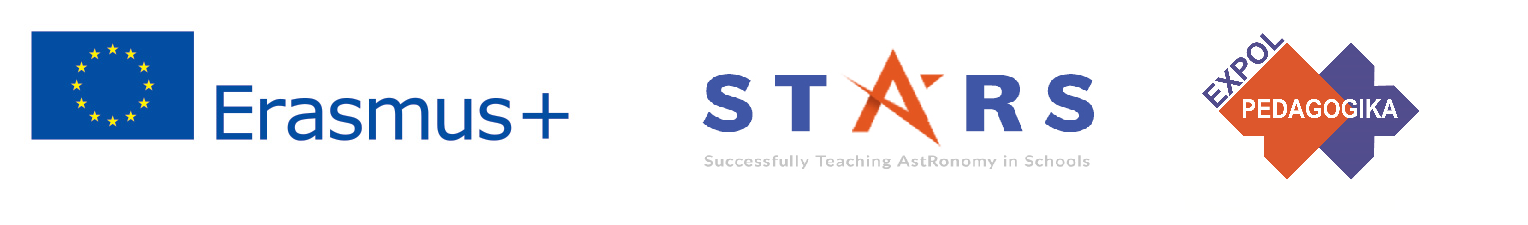 Моdul 2 – obsah
Kuželosečky –  orbity nebeských telies
Táto publikácia (dokument) reprezentuje výlučne názor autora a SAAIC – Národná agentúra programu Erasmus+ ani Európska komisia nezodpovedajú za akékoľvek použitie informácií obsiahnutých v tejto publikácii (dokumente).
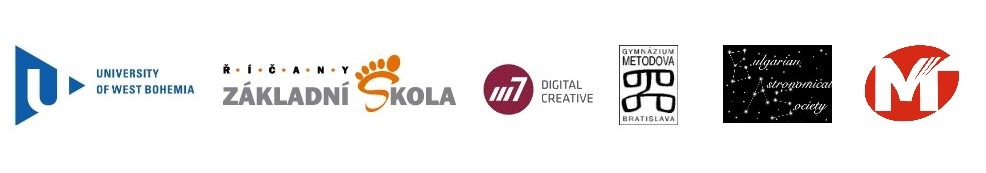 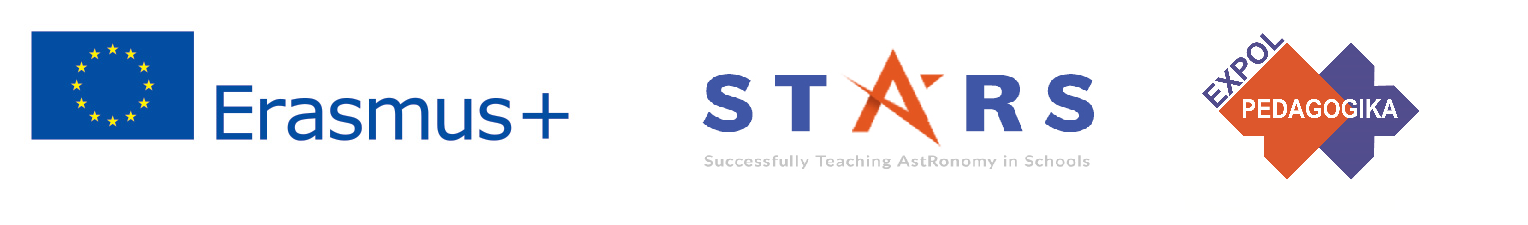 Teoretický obsah:
Kužeľosečky. 
Žiaci budú môcť vymenovať typy kužeľových rezov a rozlišovať medzi nimi. 
Žiaci pochopia pojmy hlavná a vedľajšia os / poloos, excentricita a ako sa tieto menia pri rôznych typoch kužeľových rezov. 
* Na jasnejšiu ukážku materiálu môžete použiť praktické cvičenia 1 a 2 (trojrozmerné znázornenie získavania kužeľových rezov a kreslenie kužeľových rezov špendlíkmi a niťami) alebo video s podobným obsahom (počas hodiny) alebo ako cvičenie - samotní žiaci budú robiť praktické cvičenia. 
Obežné dráhy a elementy dráhy: 
Žiaci majú rozumieť základným prvkom, ktoré určujú tvar a veľkosť obežnej dráhy a tomu, čo je ekliptika.
Táto publikácia (dokument) reprezentuje výlučne názor autora a SAAIC – Národná agentúra programu Erasmus+ ani Európska komisia nezodpovedajú za akékoľvek použitie informácií obsiahnutých v tejto publikácii (dokumente).
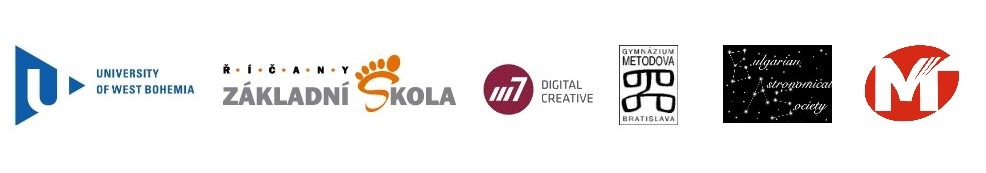 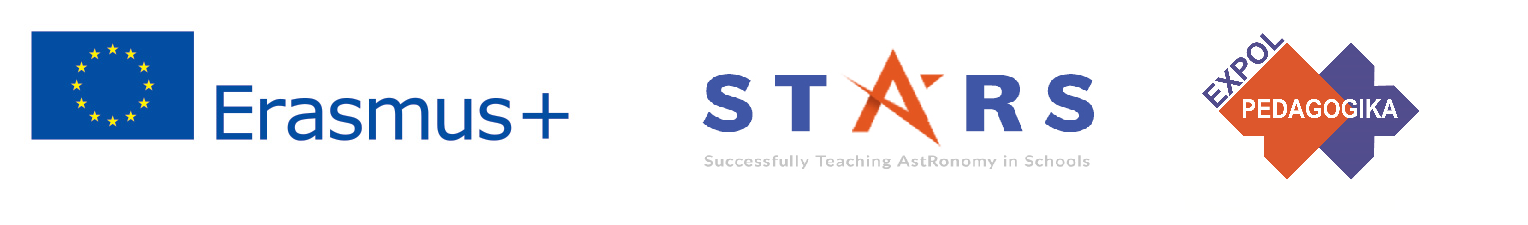 Zoznam praktických cvičení
I.Kuželosečky
1. Trojrozmerné znázornenie toho, ako sa získavajú rôzne druhy kužeľosečiek. 
2. Kreslenie kužeľosečiek pomocou špendlíkov a nite. 
II.Obežné dráhy. Elementy dráhy
1.Kreslenie obežných dráh
2.Elementy dráhy
Táto publikácia (dokument) reprezentuje výlučne názor autora a SAAIC – Národná agentúra programu Erasmus+ ani Európska komisia nezodpovedajú za akékoľvek použitie informácií obsiahnutých v tejto publikácii (dokumente).
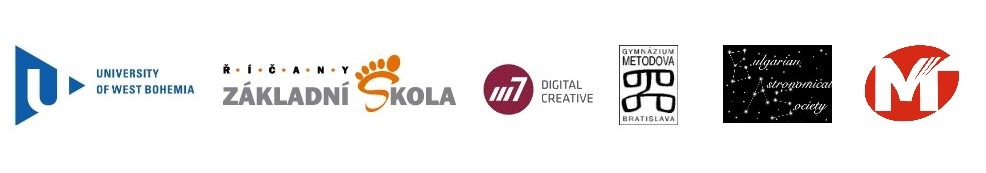 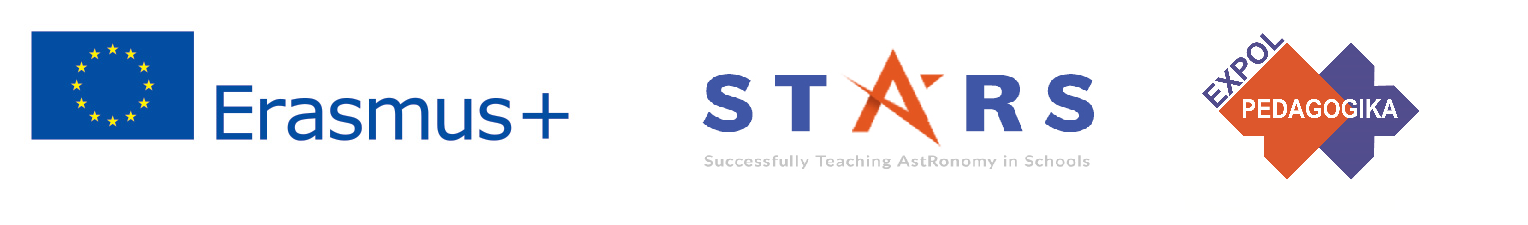 I.Praktické cvičenie 1: Trojrozmerné znázornenie toho, ako sa získavajú rôzne druhy kužeľosečiek. 
Toto cvičenie je vhodné pre mladších žiakov.
Metodická časť: modul 2, téma Kuželosečky.
Potrebný materiál: kus kartónu A5, kus pauzovacieho papiera A5, kružidlo, ceruzka, nožnice, lepiaca páska, mäkká plastelína (hlina?), kus nite na čistenie zubov (asi 40 cm).
Postup: Nechajte žiakov, aby si vlastnoručne vytvorili plastelinový kužeľ a z neho vyrezali kužeľosečky. Toto cvičenie je možné robiť samostatne alebo vo dvojiciach (aby si žiaci mohli navzájom pomáhať). Podrobný popis je uvedený v metodickej časti.
Táto publikácia (dokument) reprezentuje výlučne názor autora a SAAIC – Národná agentúra programu Erasmus+ ani Európska komisia nezodpovedajú za akékoľvek použitie informácií obsiahnutých v tejto publikácii (dokumente).
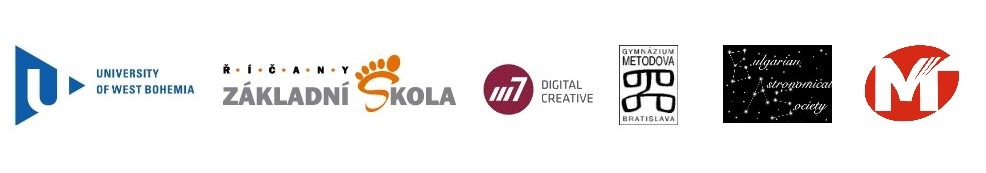 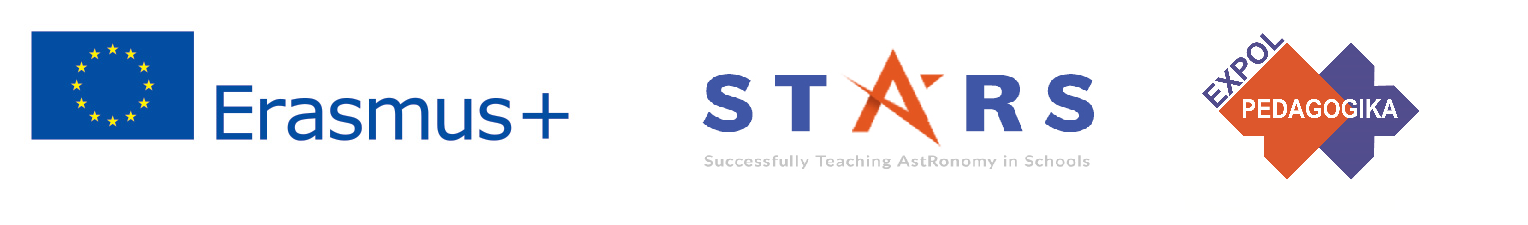 I. Praktické cvičenie 1.: Trojrozmerné znázornenie toho, ako sa získavajú rôzne druhy kužeľosečiek.
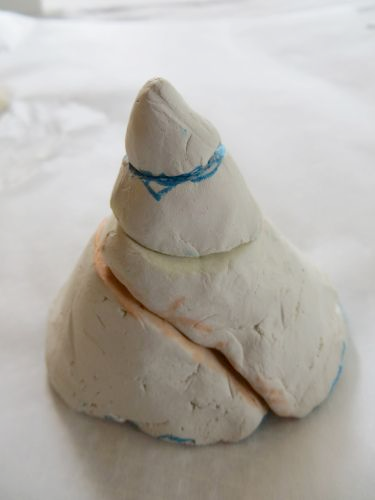 Výsledok (príklad):
Táto publikácia (dokument) reprezentuje výlučne názor autora a SAAIC – Národná agentúra programu Erasmus+ ani Európska komisia nezodpovedajú za akékoľvek použitie informácií obsiahnutých v tejto publikácii (dokumente).
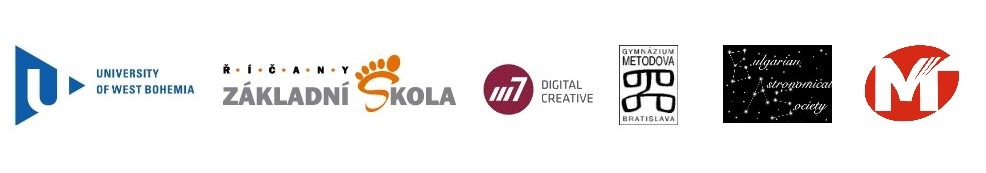 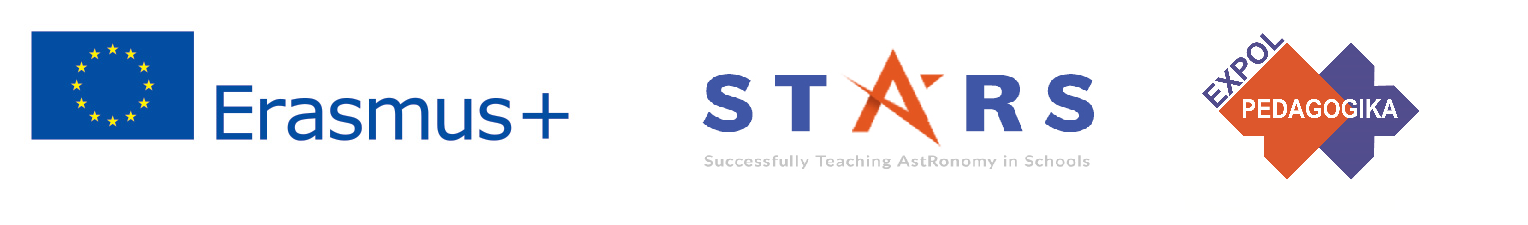 I. Praktické cvičenie 2: Kreslenie kužeľosečiek pomocou špendlíkov a nite.
Metodická časť: modul 2, téma Kužeľosečky.
Potrebný materiál: milimetrový papier (veľkosť A4), dva väčšie špendlíky (napríklad také, ktoré sa môžu použiť na korkové dosky), podložka, na ktorú sa dá položiť papier a zapichnúť špendlíky, ceruzky (4 farby), pravítko, trojuholník a dve hrubšie nite, jedna s dĺžkou asi 35-40 cm, druhá s dĺžkou najmenej 2 m.
Táto publikácia (dokument) reprezentuje výlučne názor autora a SAAIC – Národná agentúra programu Erasmus+ ani Európska komisia nezodpovedajú za akékoľvek použitie informácií obsiahnutých v tejto publikácii (dokumente).
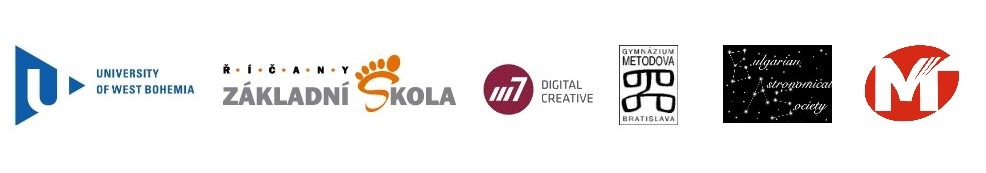 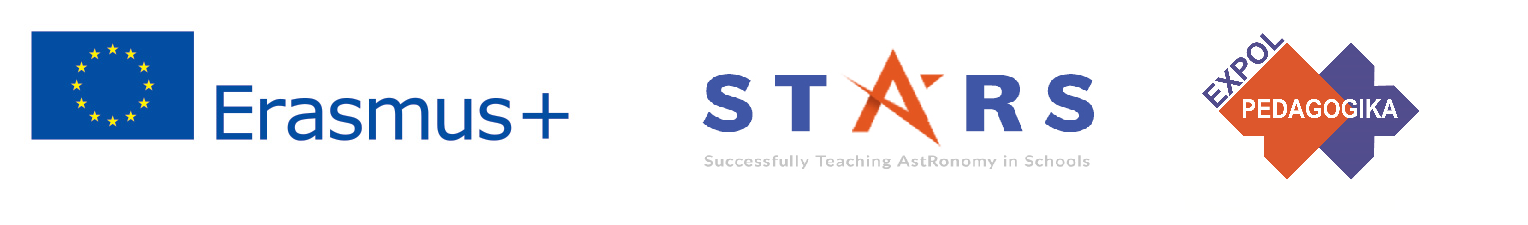 Praktické cvičenie 2: Kreslenie kužeľosečiek pomocou špendlíkov a nite.
Výsledok (príklad):
kružnice (vľavo) a
elipsa (vpravo).
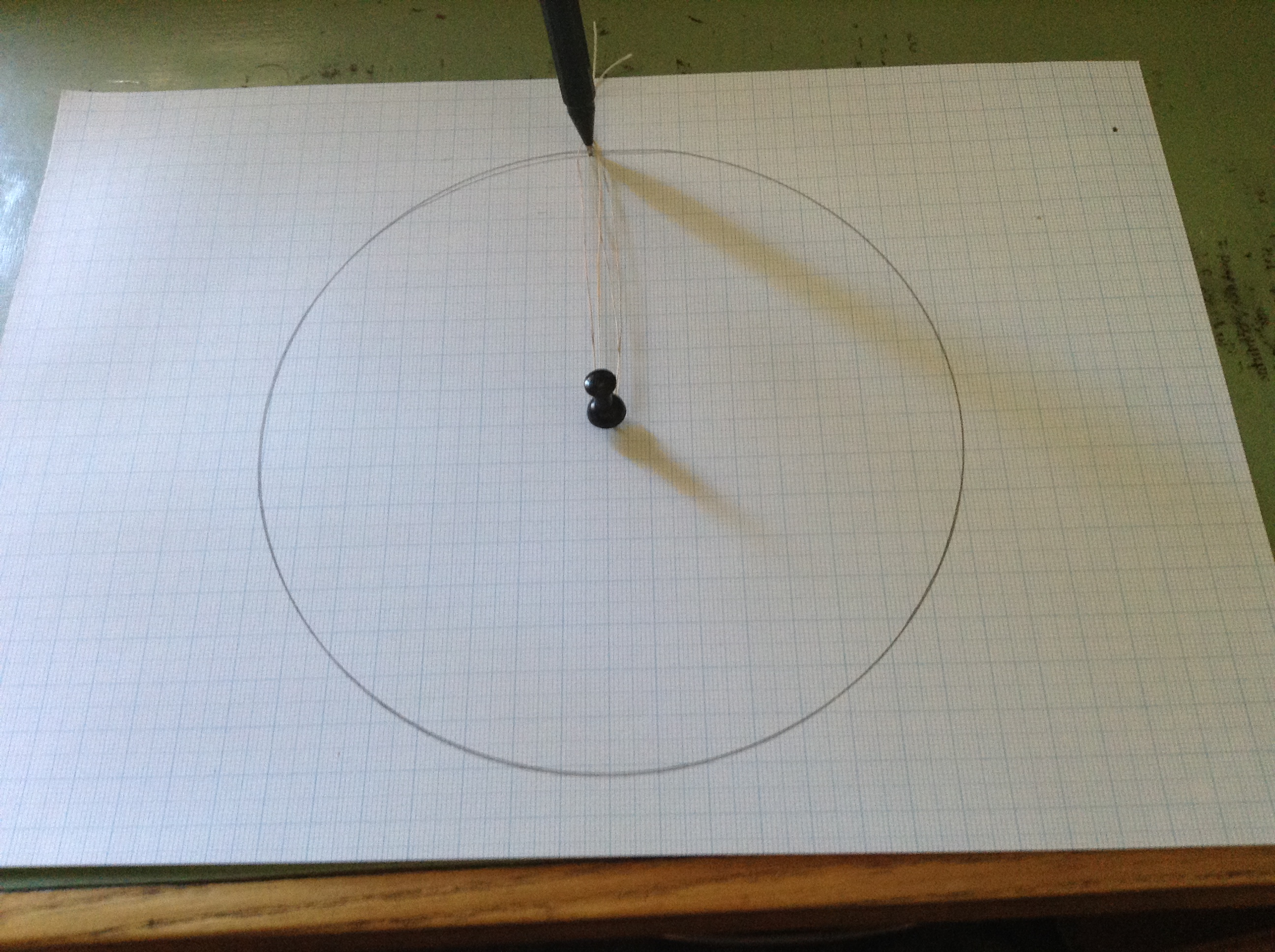 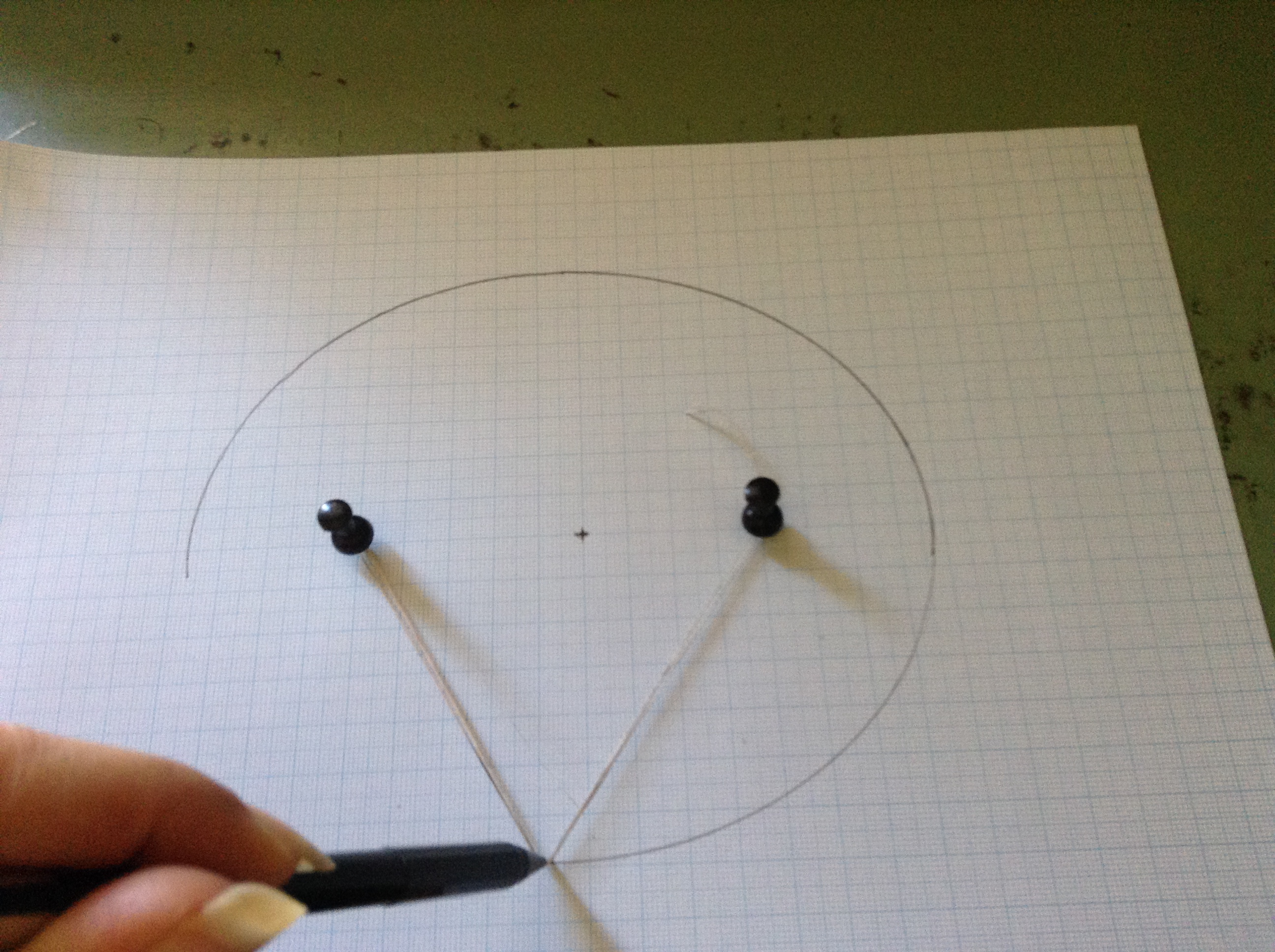 Táto publikácia (dokument) reprezentuje výlučne názor autora a SAAIC – Národná agentúra programu Erasmus+ ani Európska komisia nezodpovedajú za akékoľvek použitie informácií obsiahnutých v tejto publikácii (dokumente).
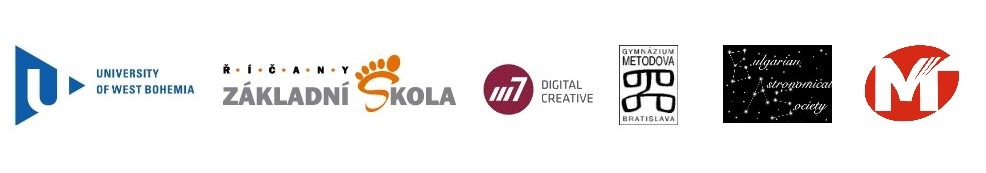 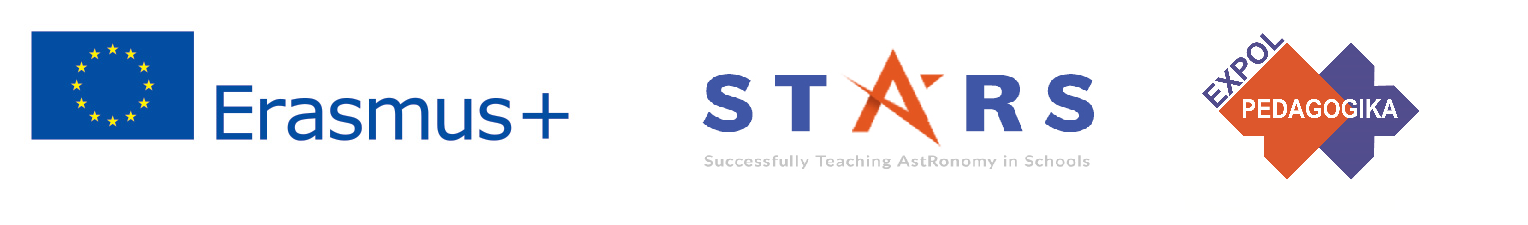 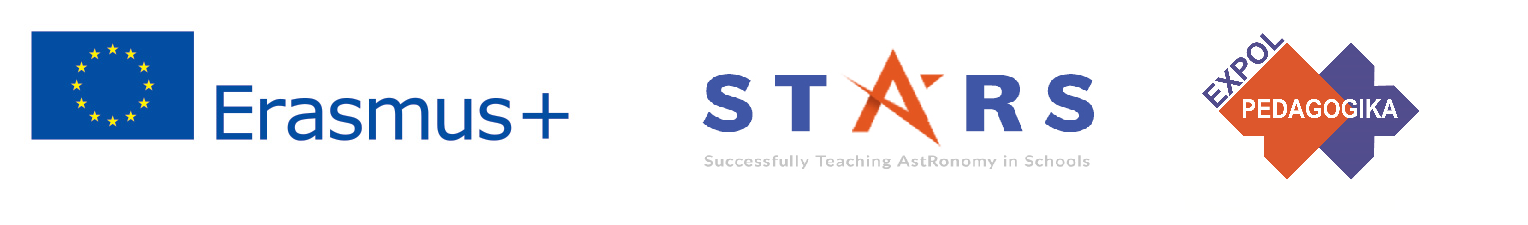 II. Praktické cvičenie 1: Kreslenie obežných dráh
Metodická časť: modul 2, téma Kuželosečky.
Potrebné pomôcky a materiály: 
pre prvú časť: Milimetrový papier (veľkosť A4), dva väčšie špendlíky (napríklad také, ktoré sa môžu použiť na korkové dosky), podložka, na ktorú sa dá položiť papier a zapichnuť špendlíky, ceruzky (4 farby), pravítko, trojuholník a dve hrubšie nite, jedna s dĺžkou asi 35-40 cm, druhá s dĺžkou najmenej 2 m.
Táto publikácia (dokument) reprezentuje výlučne názor autora a SAAIC – Národná agentúra programu Erasmus+ ani Európska komisia nezodpovedajú za akékoľvek použitie informácií obsiahnutých v tejto publikácii (dokumente).
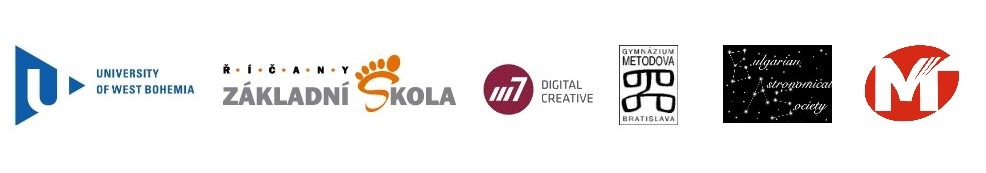 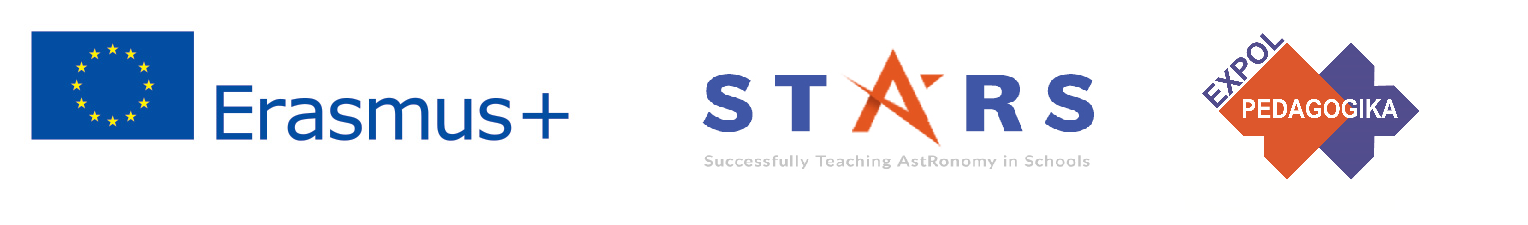 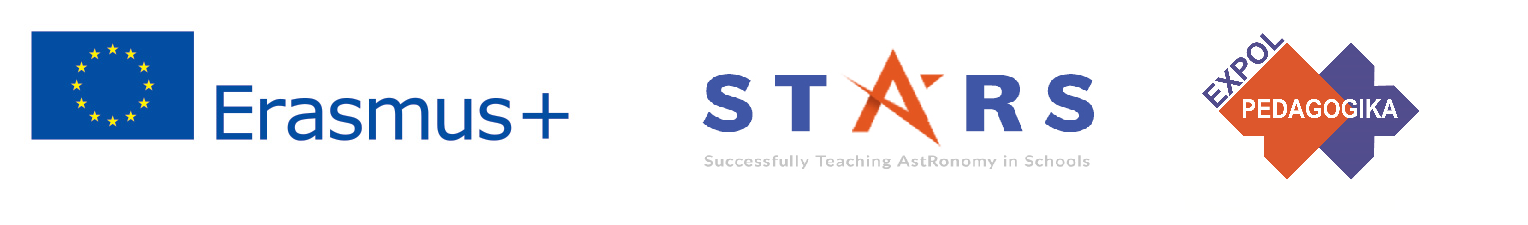 II. Praktické cvičenie 1: Kreslenie obežných dráh
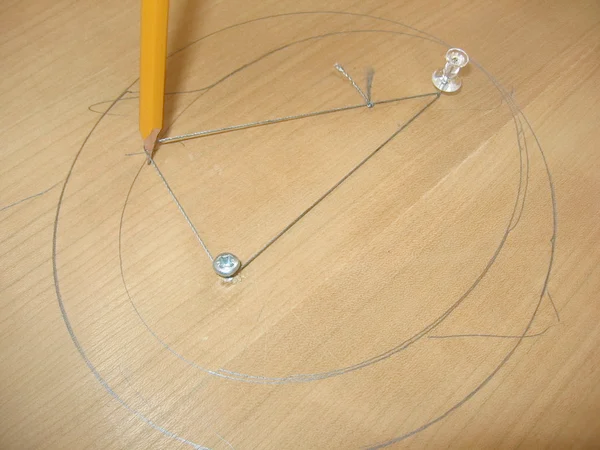 Postup pre prvú časť: Zmenou vzdialeností medzi ohniskami a dĺžkou nite je potrebné nakresliť niekoľko rôznych obežných dráh a určiť, resp. porovnať ich veľké polosi a excentricity.
Táto publikácia (dokument) reprezentuje výlučne názor autora a SAAIC – Národná agentúra programu Erasmus+ ani Európska komisia nezodpovedajú za akékoľvek použitie informácií obsiahnutých v tejto publikácii (dokumente).
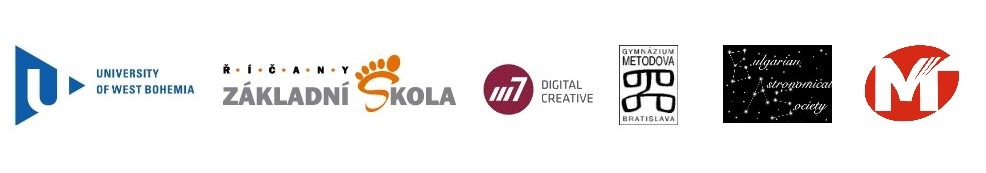 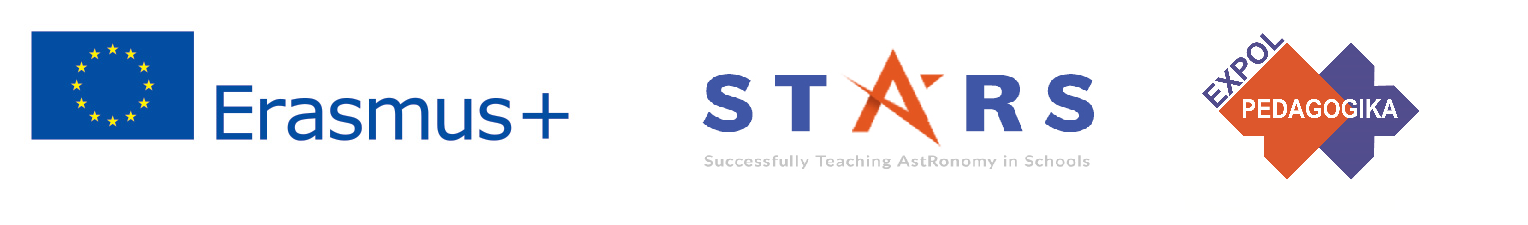 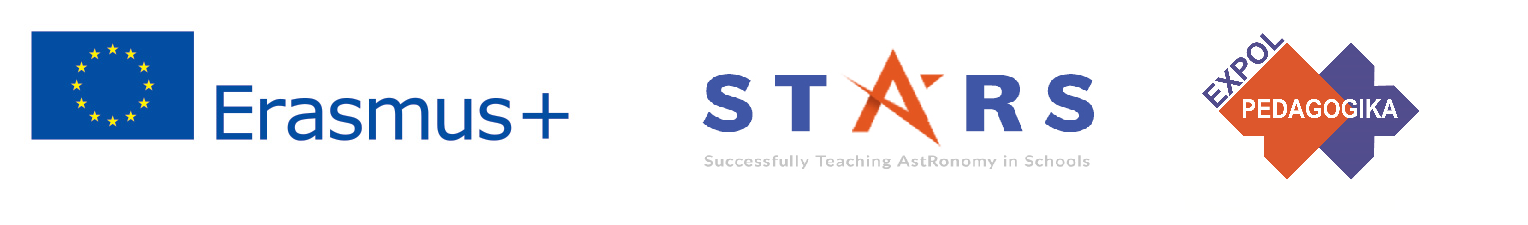 II. Praktické cvičenie 2: Elementy dráhy
Obrázok nižšie zobrazuje obežnú dráhu planét zo Slnečnej sústavy a Pluta. Ak obežné dráhy planét ležia prakticky v rovine ekliptiky, čo poviete na obežnú dráhu Pluta - leží v tej istej rovine? Aký je názov elementu dráhy, ktorý odráža polohu obežnej dráhy daného nebeského telesa zo Slnečnej sústavy vzhľadom na ekliptiku? Nakreslite ho na obežnú dráhu Pluta na obrázku.
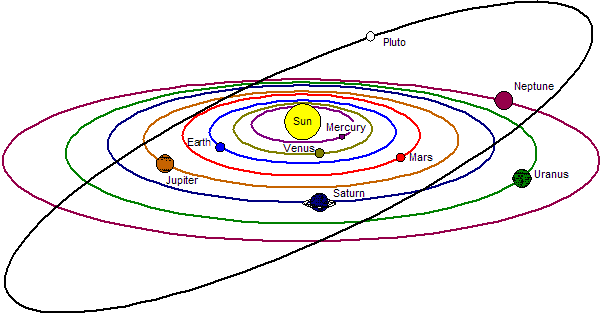 http://WWW.RFCAFE.COM/REFERENCES/GENERAL/SOLAR-SYSTEM.HTM
Táto publikácia (dokument) reprezentuje výlučne názor autora a SAAIC – Národná agentúra programu Erasmus+ ani Európska komisia nezodpovedajú za akékoľvek použitie informácií obsiahnutých v tejto publikácii (dokumente).
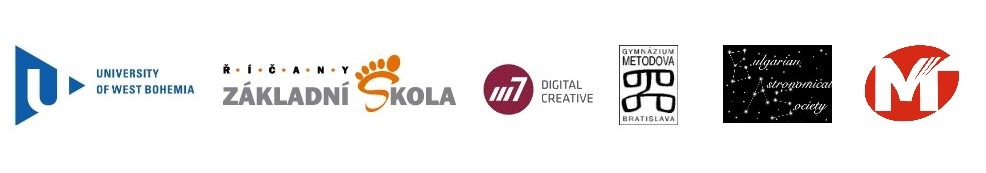 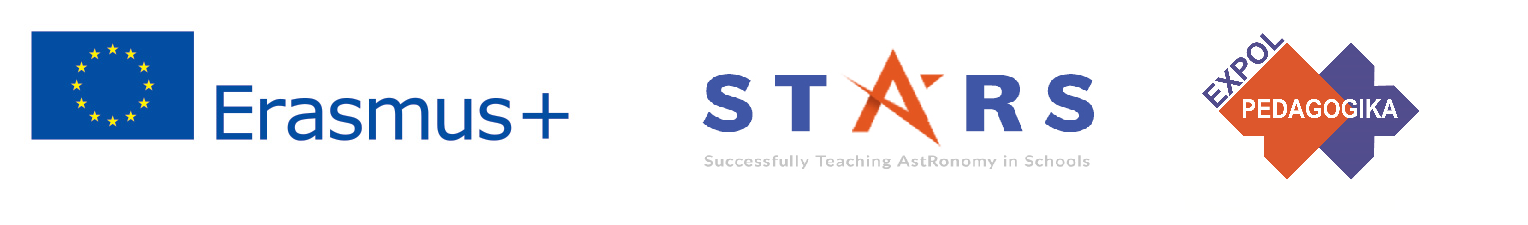 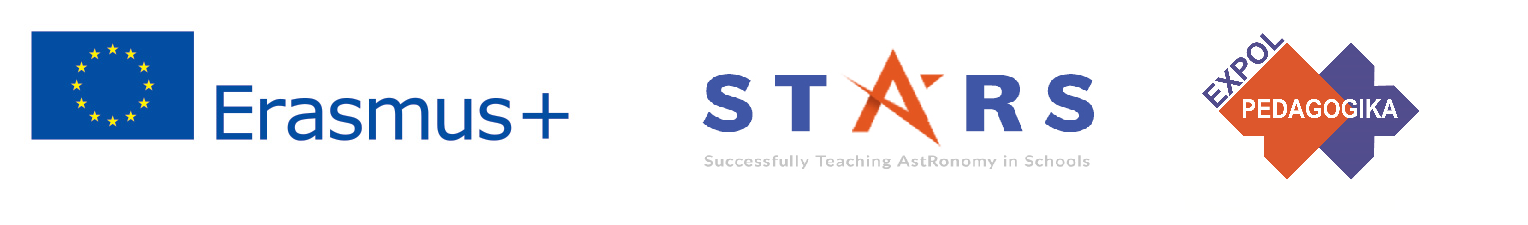 II. Obežné dráhy. Elementy dráhy
Otázky, na ktoré majú žiaci odpovedať až po skončení cvičenia:
Otázka: Ktorý prvok obežnej dráhy určuje poradie planét vo vzťahu k ich vzdialenosti od Slnka? Ako?
Odpoveď: Veľká polos. Čím je veľká polos väčšia, tým vzdialenejšia je daná planéta od Slnka.
Otázka: Ktorý parameter určuje, ktoré obežné dráhy majú tvar dlhších elíps a ktoré už pripomínajú kružnice? Ako?
Odpoveď: Excentricita. Čím excentricita je väčšia, tým sploštenejšia je obežná dráha.
Aký je sklon obežnej dráhy Zeme? 
Odpoveď: Nula.
Táto publikácia (dokument) reprezentuje výlučne názor autora a SAAIC – Národná agentúra programu Erasmus+ ani Európska komisia nezodpovedajú za akékoľvek použitie informácií obsiahnutých v tejto publikácii (dokumente).
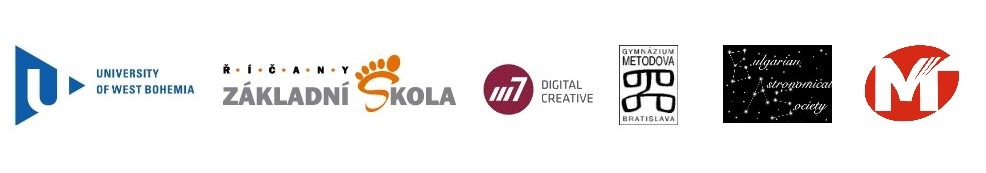 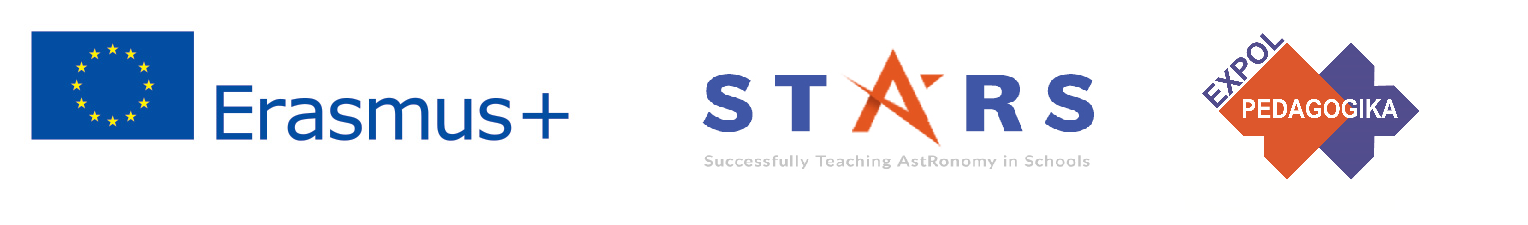 Závery, overenie výsledkov
Čo bude ďalej (Feed Forward): Plánujte ďalšiu hodinu na základe výkonu žiaka:

Náročnosť v triede: V závislosti od toho, ako dobre žiaci porozumeli materiálu a zvládli úlohy.
Prístup k materiálu: Aký je správny postup, ktorý vám pomôže porozumieť materiálu a splniť stanovené úlohy.
Sebehodnotenie: sebadisciplína, vedenie a kontrola činností.
Individuálny prístup: Individuálne hodnocenie a vedenie.
Táto publikácia (dokument) reprezentuje výlučne názor autora a SAAIC – Národná agentúra programu Erasmus+ ani Európska komisia nezodpovedajú za akékoľvek použitie informácií obsiahnutých v tejto publikácii (dokumente).
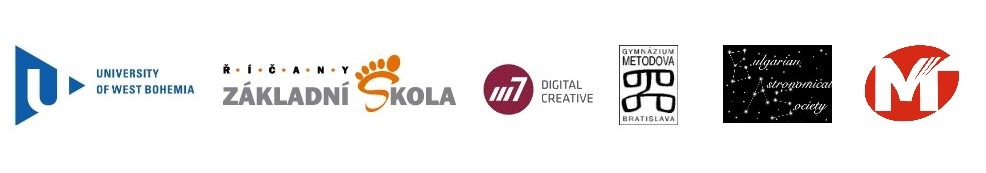 [Speaker Notes: DOI: 10.3102/003465430298487, The Power of Feedback, John Hattie and Helen Timperley, University of Auckland]
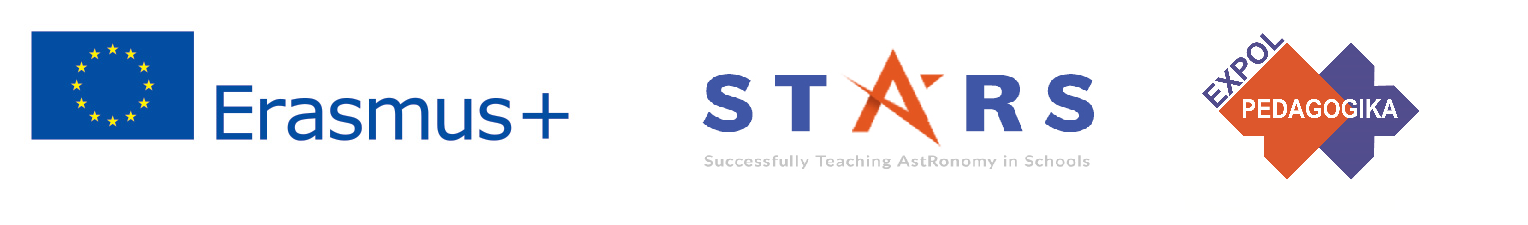 Závery, overenie výsledkov 2
Príprava: Jasné a dobre definované ciele lekcie a cvičení. Keď budú dobre rozumieť konečnému cieľu, môžu sa žiaci ľahšie a efektívnejšie zamerať na konkrétnu úlohu/ materiál.  

Overovanie: Ako som to urobil? Individuálne hodnotenie a spätná väzba od učiteľa o práci žiaka, ktorá sa konkrétne týka dosiahnutia cieľa. Poskytnite informácie o pokroku žiaka (alebo jeho nedostatku) a poskytnite pokyny, ktoré pomôžu dosiahnuť ciele a dosiahnuť očakávanú úroveň.
Táto publikácia (dokument) reprezentuje výlučne názor autora a SAAIC – Národná agentúra programu Erasmus+ ani Európska komisia nezodpovedajú za akékoľvek použitie informácií obsiahnutých v tejto publikácii (dokumente).
.
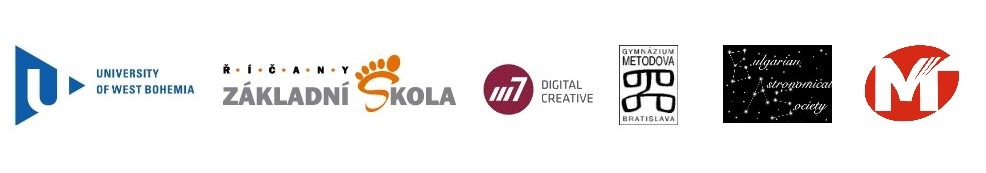 [Speaker Notes: DOI: 10.3102/003465430298487, The Power of Feedback, John Hattie and Helen Timperley, University of Auckland]